WOI, een multiculturele oorlog
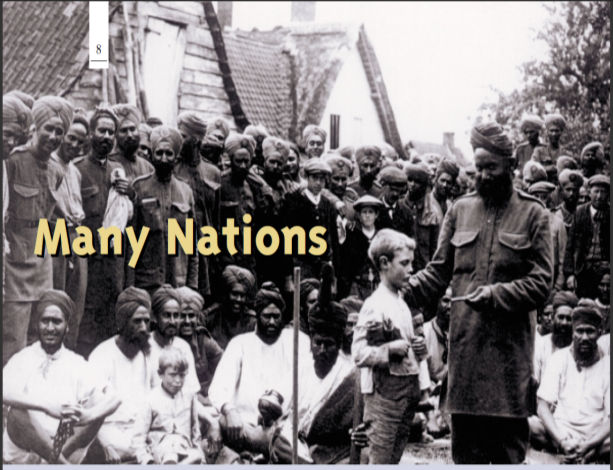 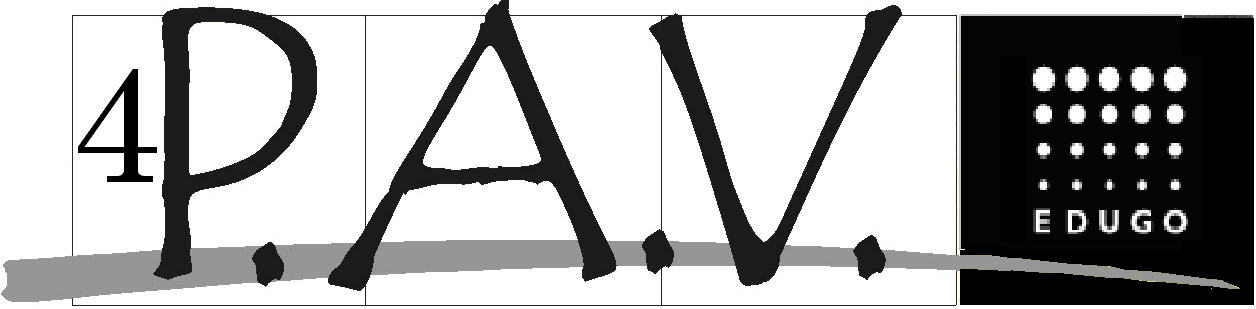 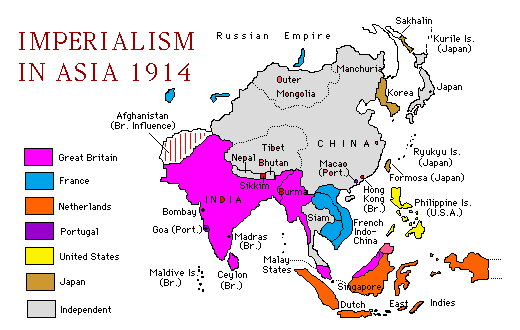 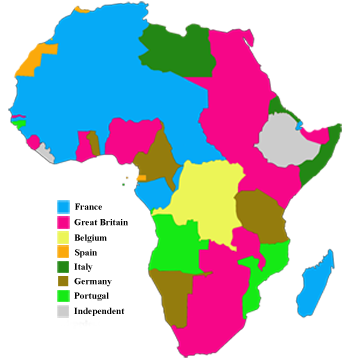 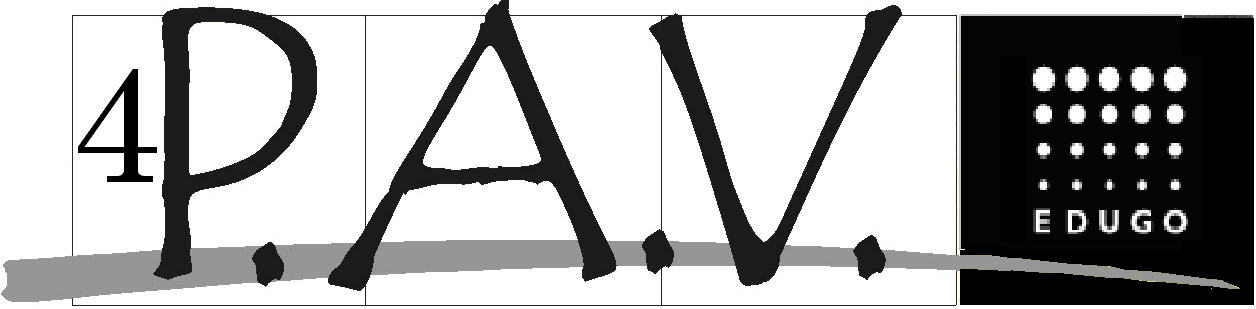 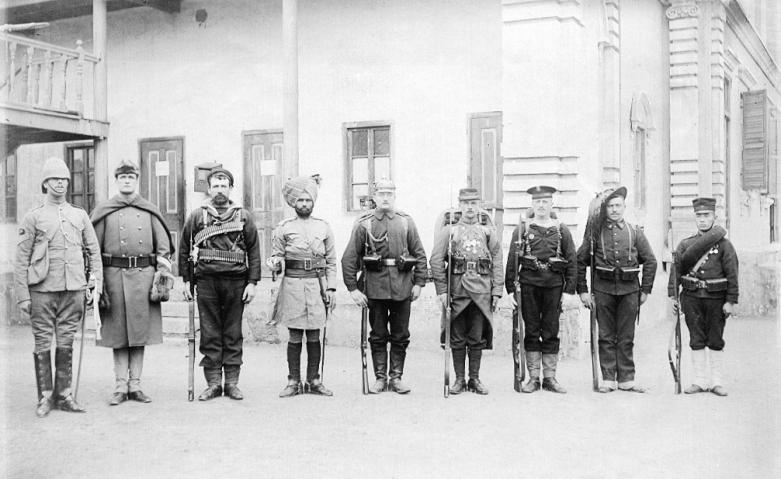 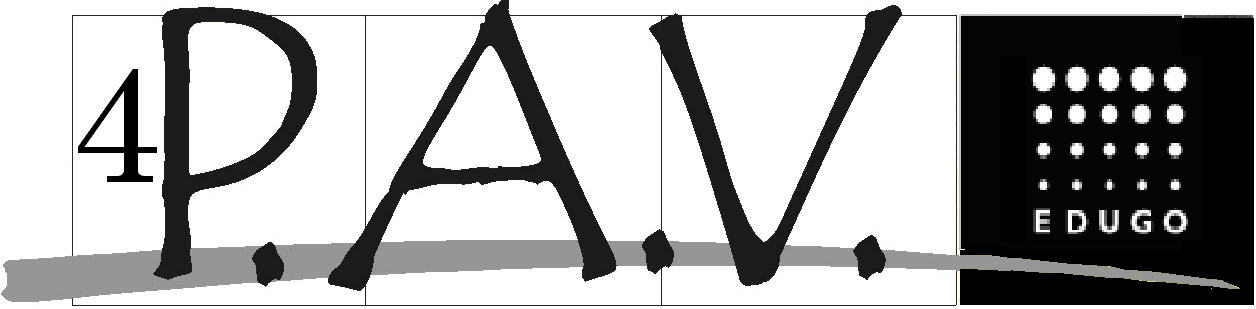 Afrika
in WOI
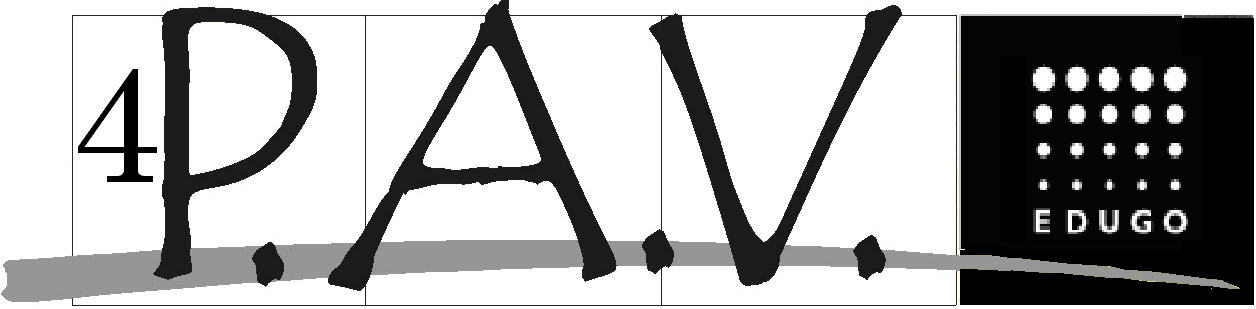 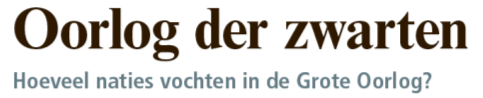 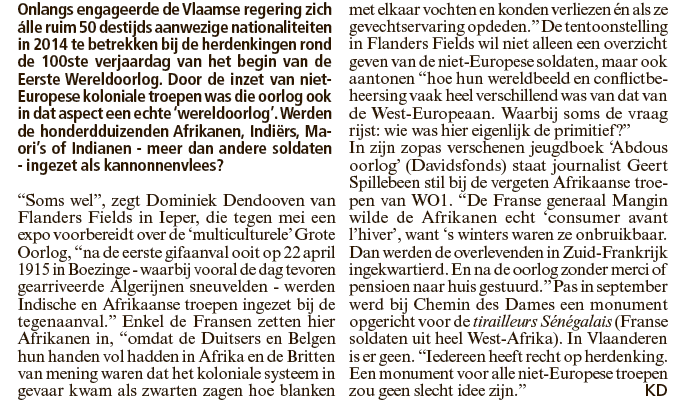 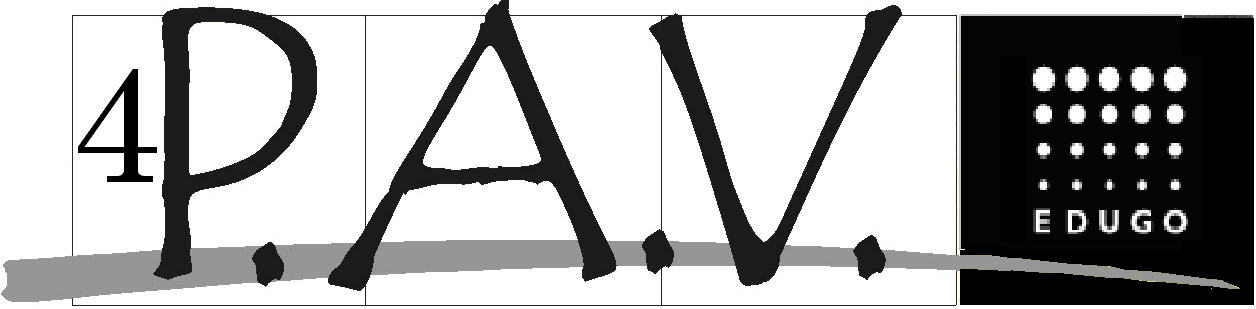 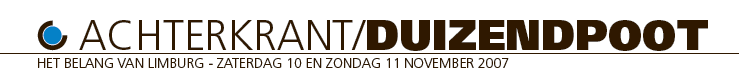 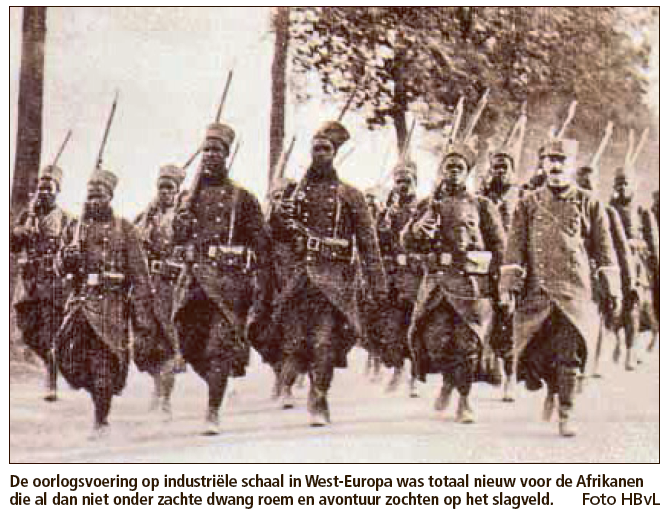 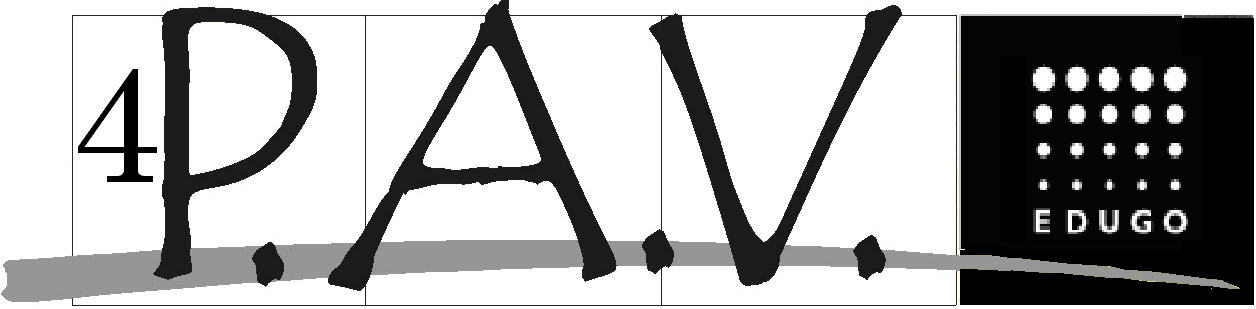 Algerijnse troepen tijdens een rustperiode in het achterland
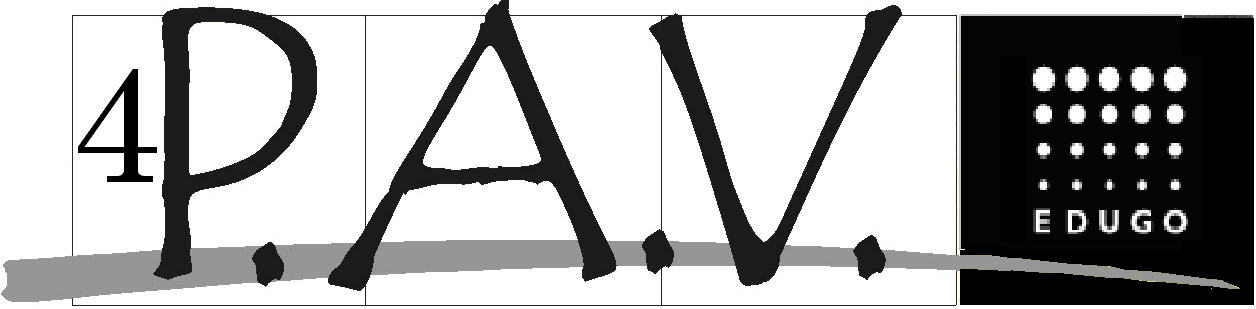 Senegalezen met commandant ergens aan het front
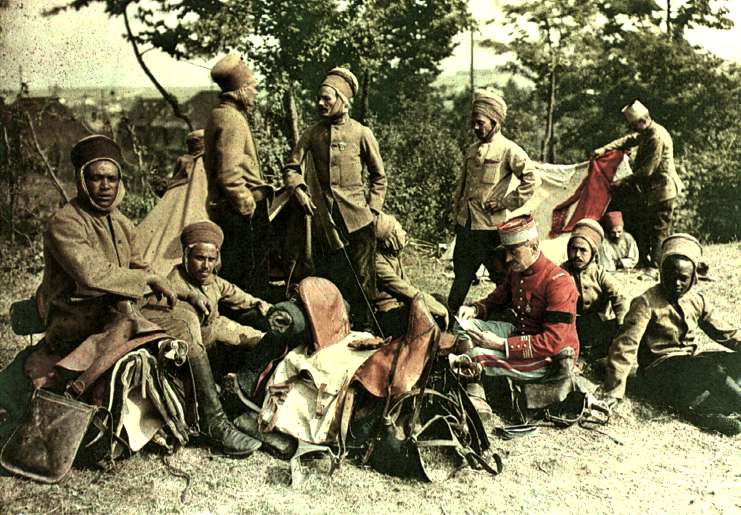 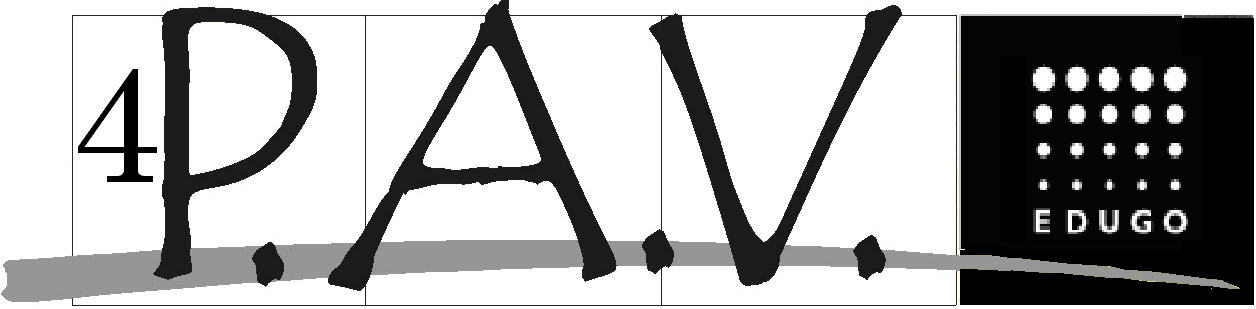 Noord-Afrikanen in de Bergenstraat in Poperinge
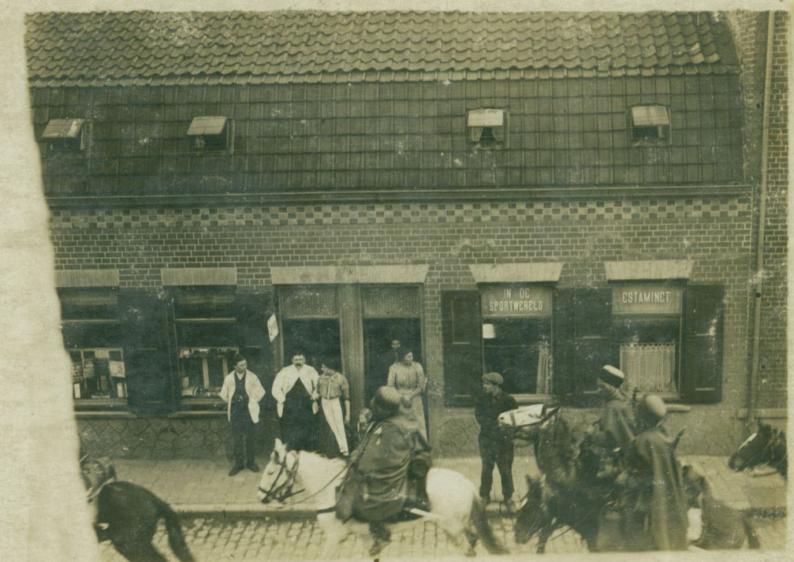 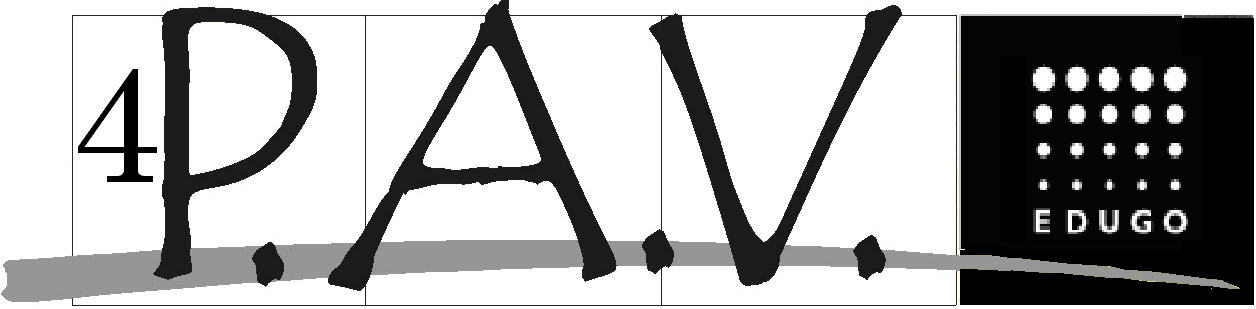 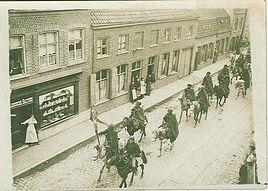 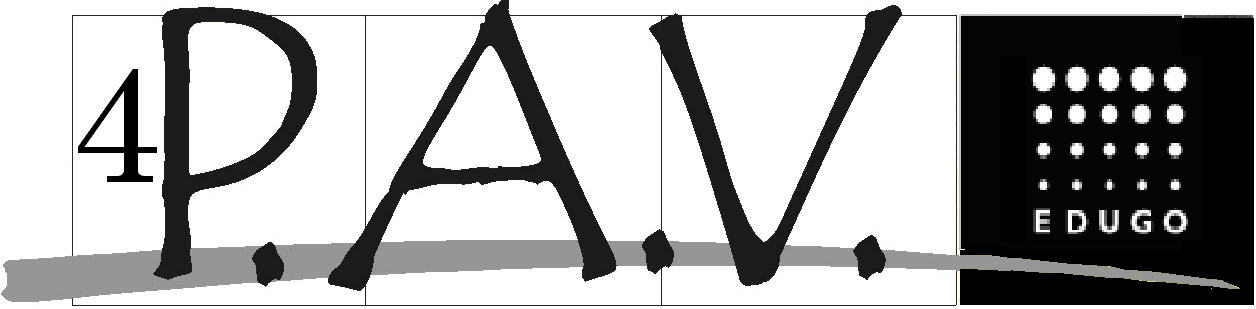 West-Afrikanen in de Westhoek
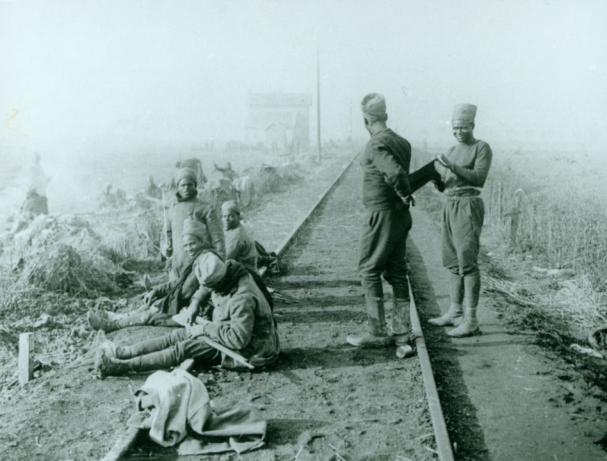 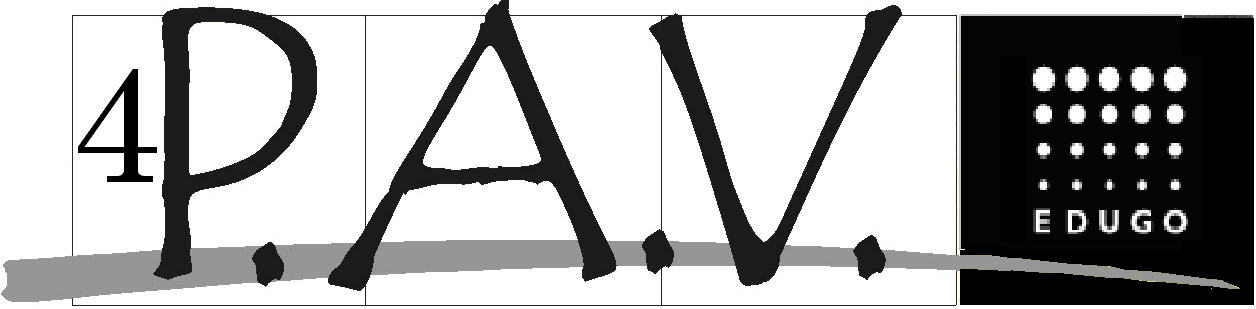 Senegalese scherpchutters (tirailleurs)
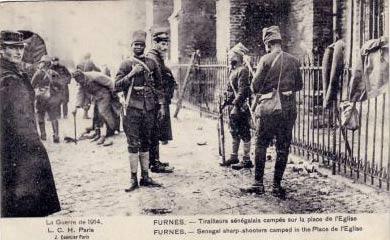 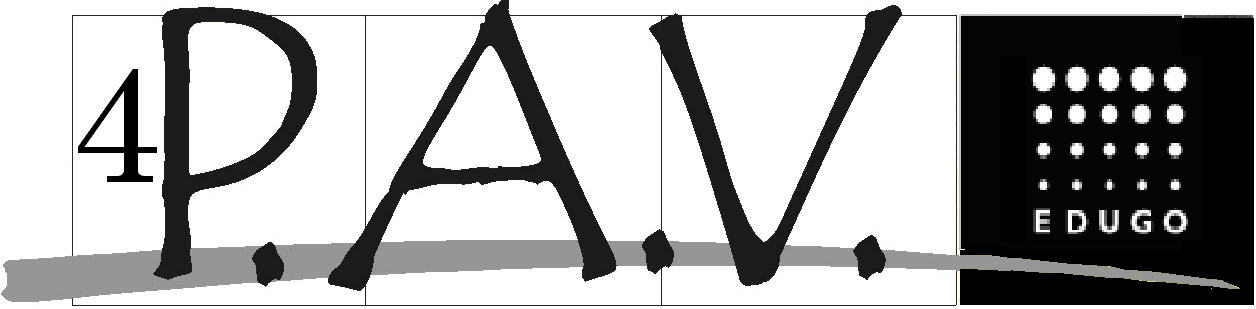 Marokaanse scherpchutters (tirailleurs)
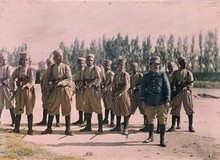 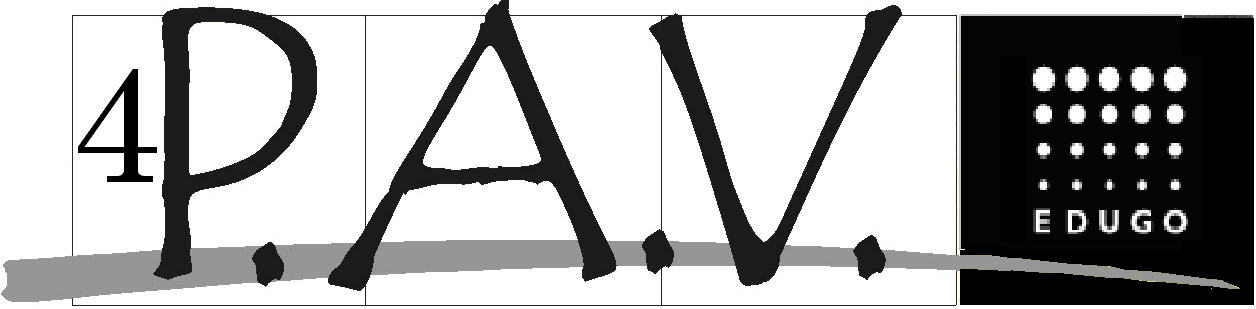 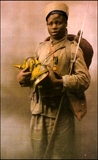 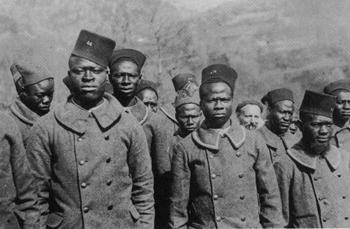 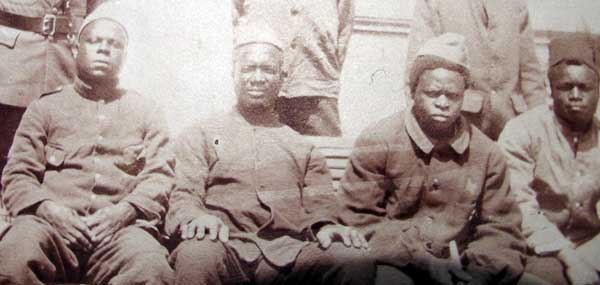 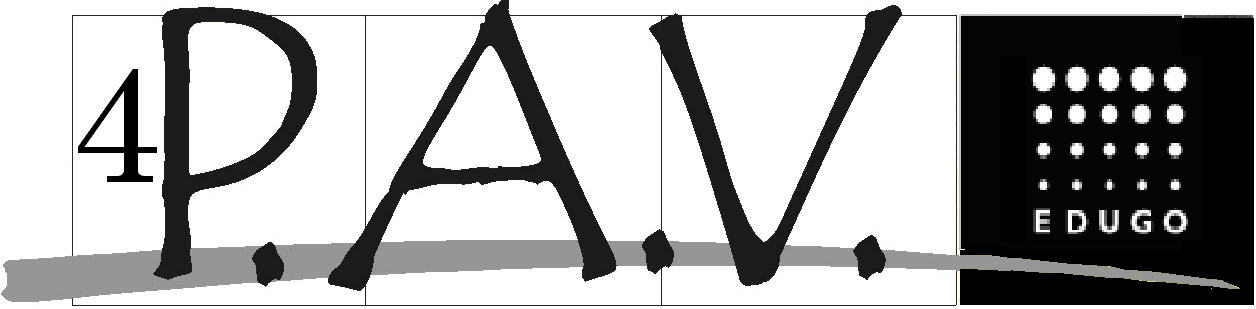 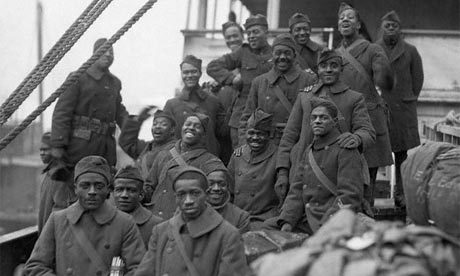 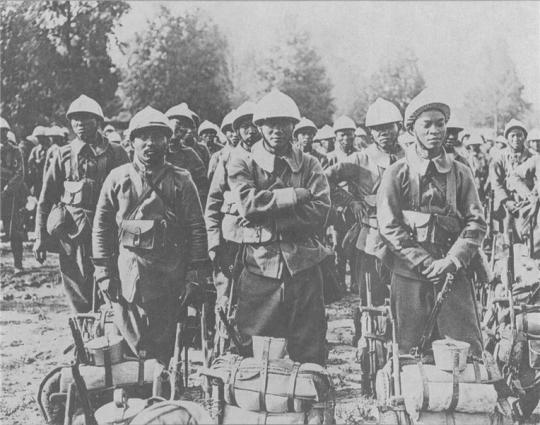 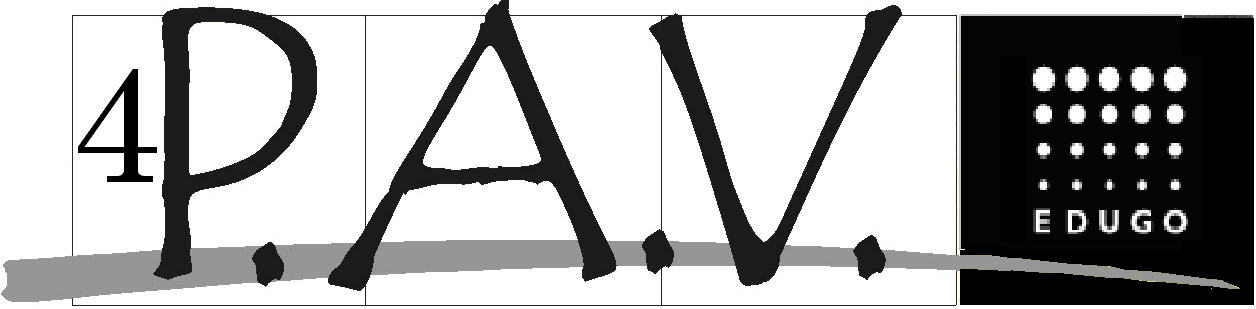 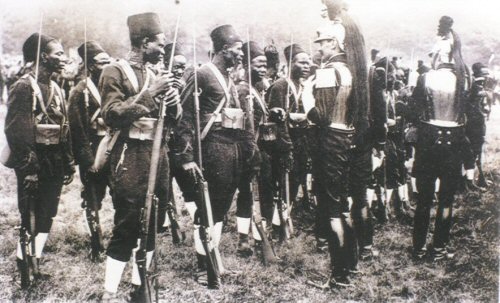 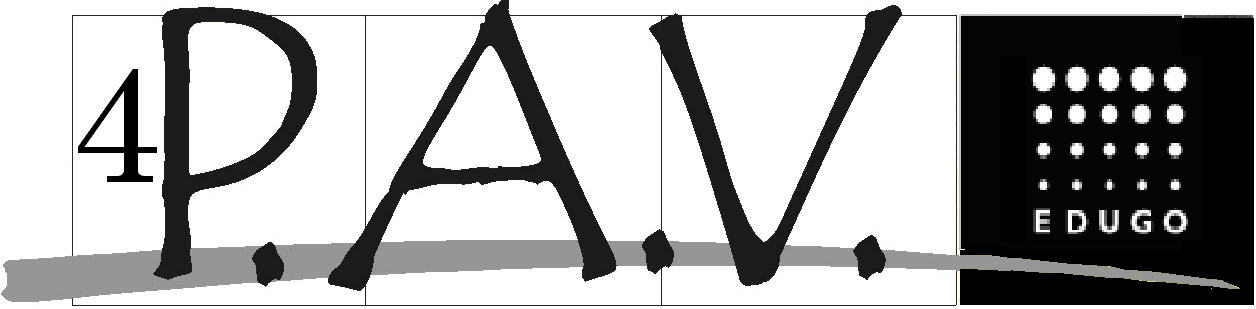 Azië(Vietnam,China, India, Pakistan…)
in WOI
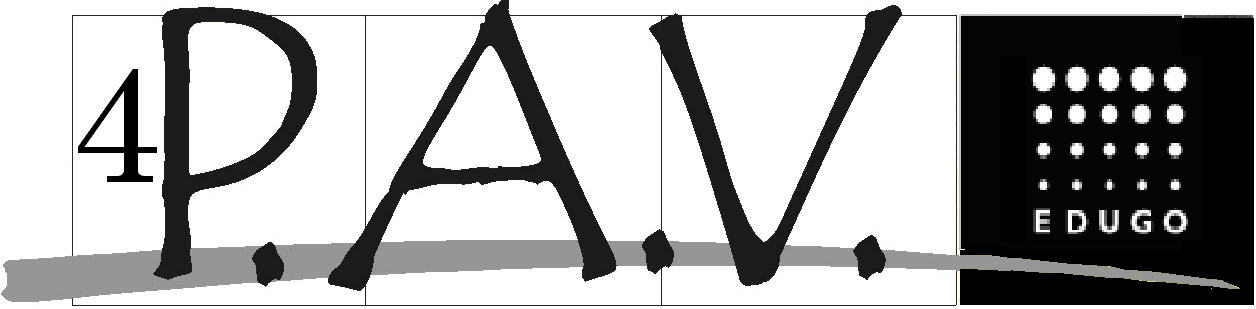 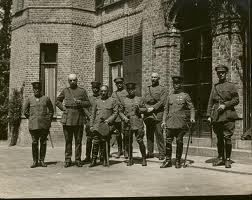 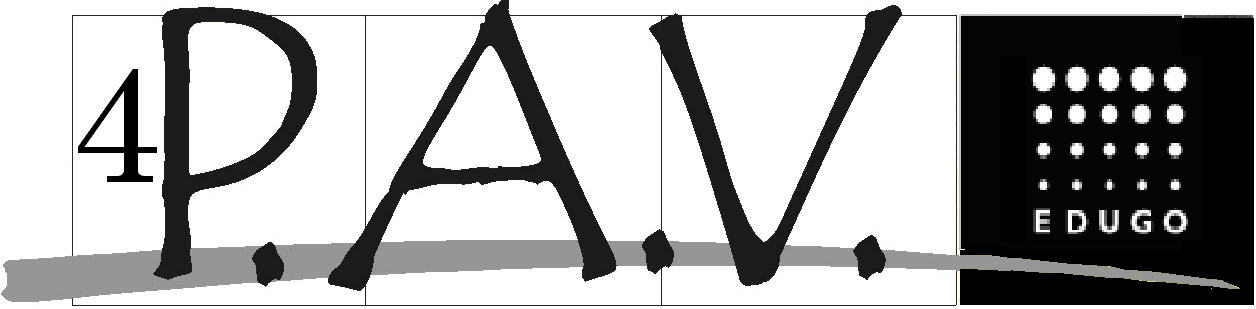 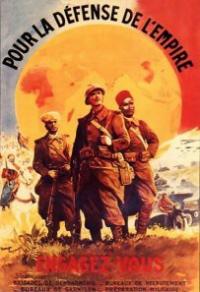 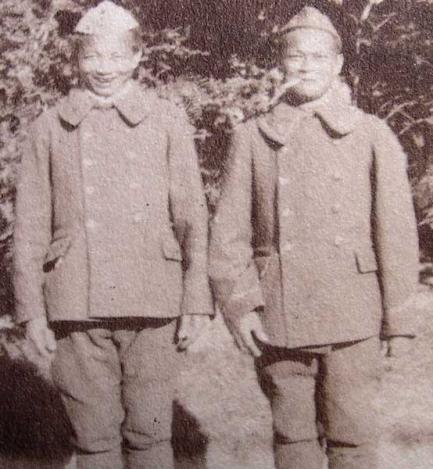 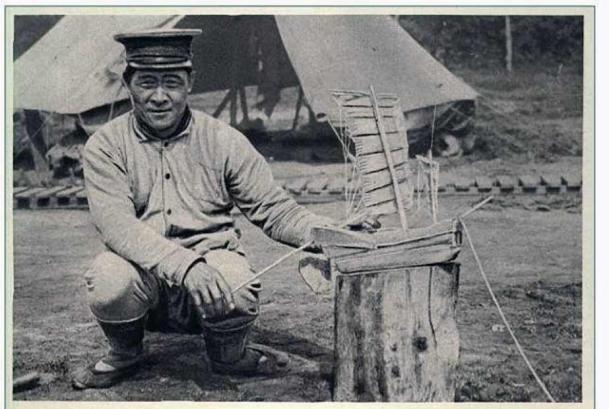 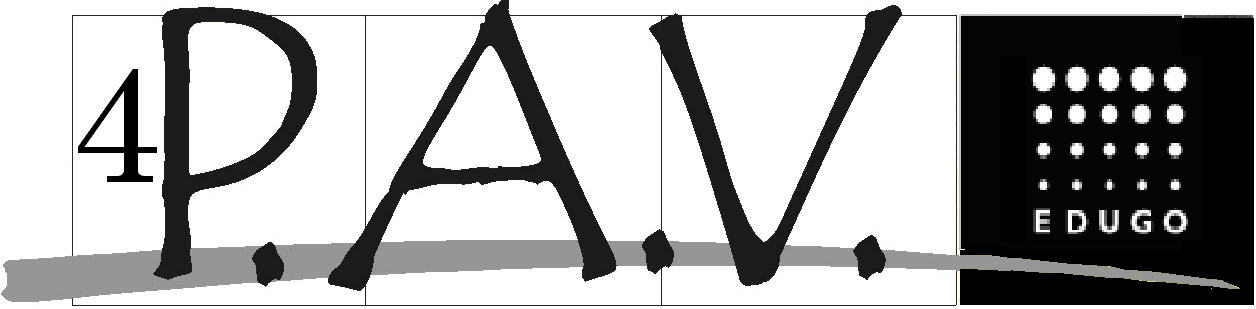 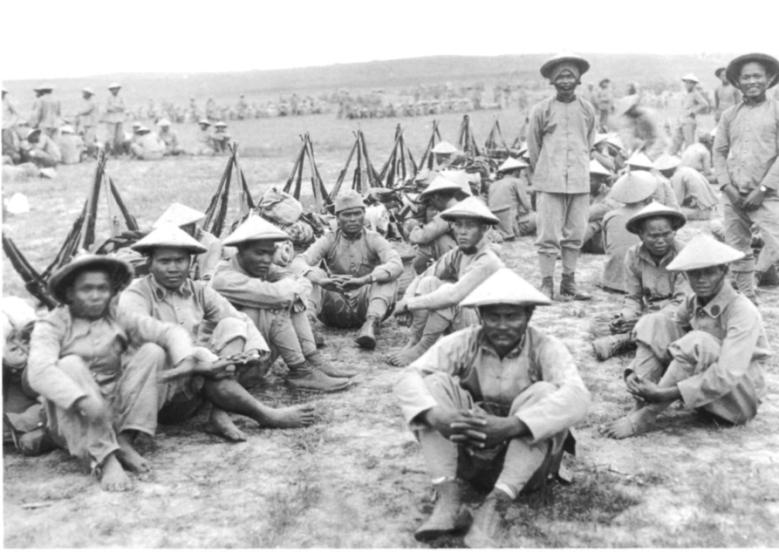 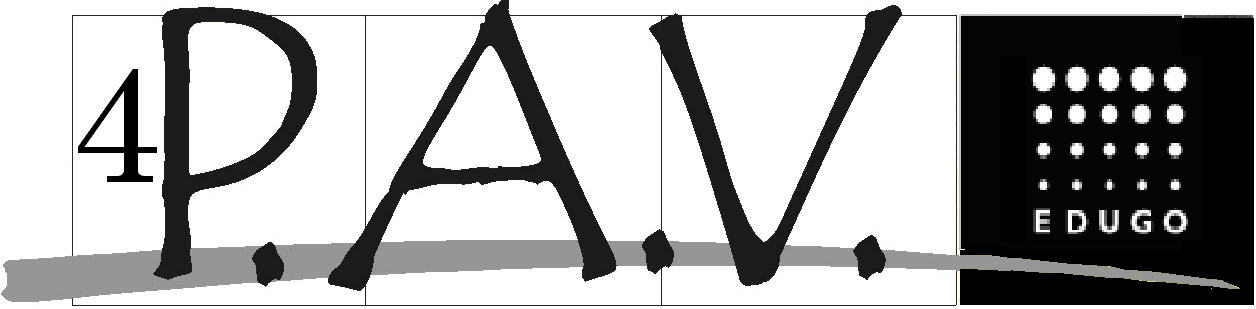 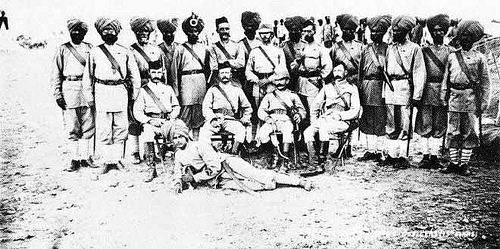 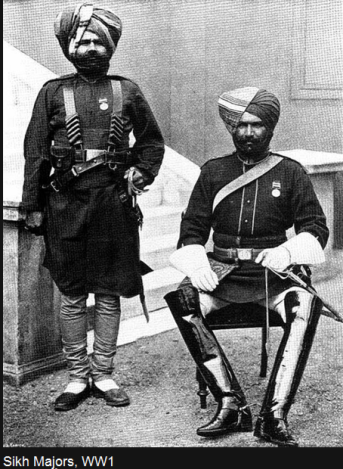 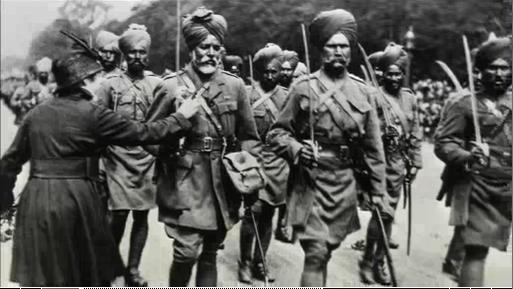 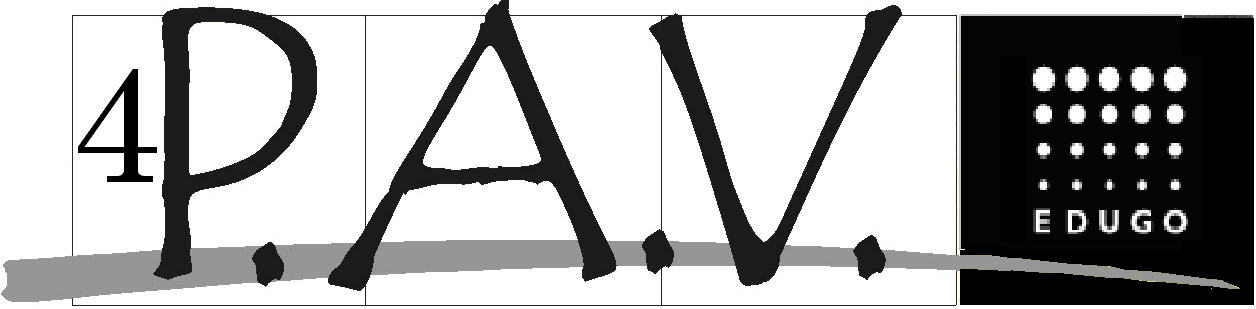 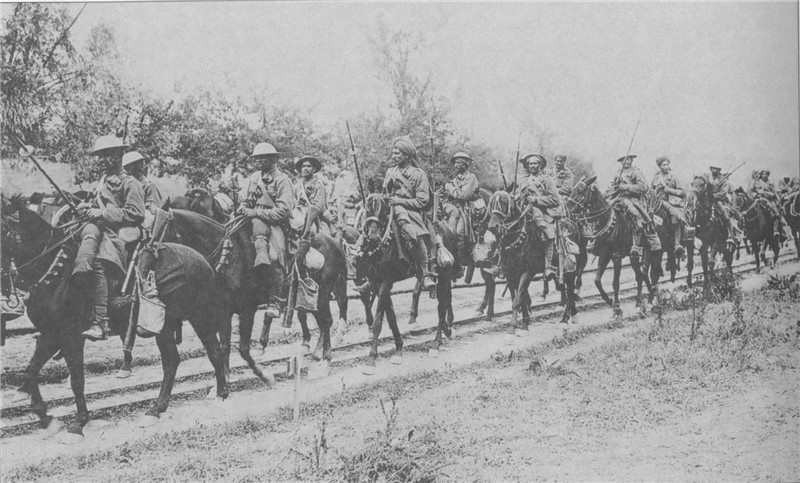 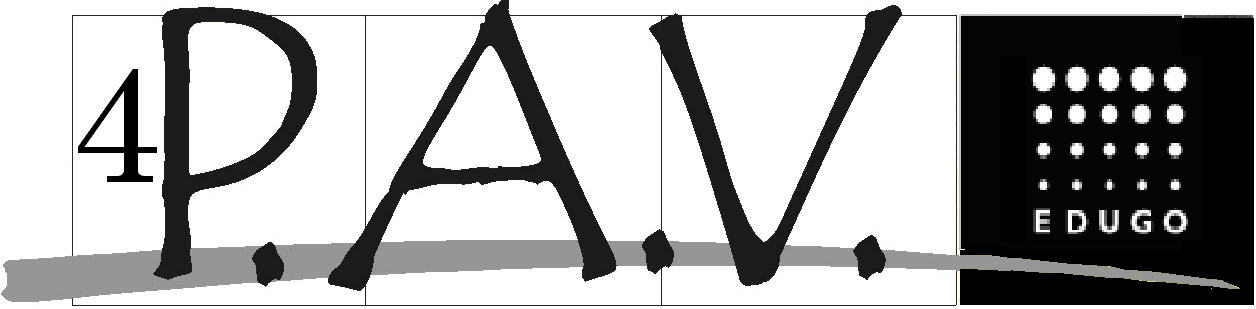 Amerika(Canada en de Verenigde Staten)
in WOI
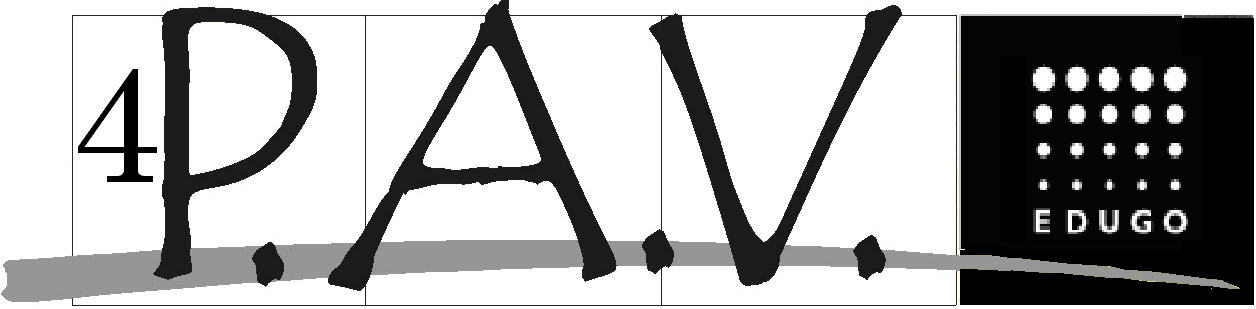 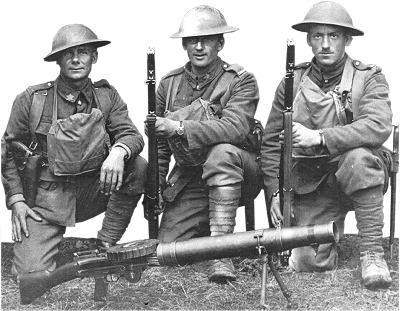 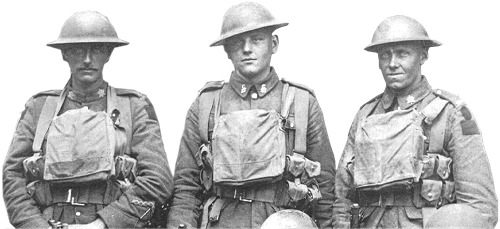 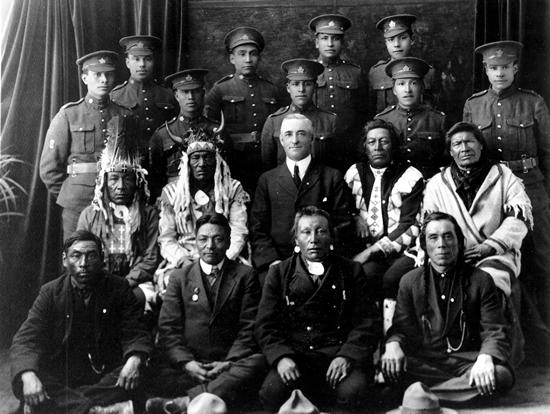 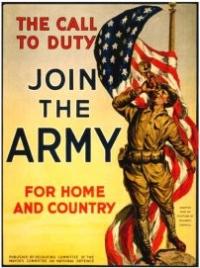 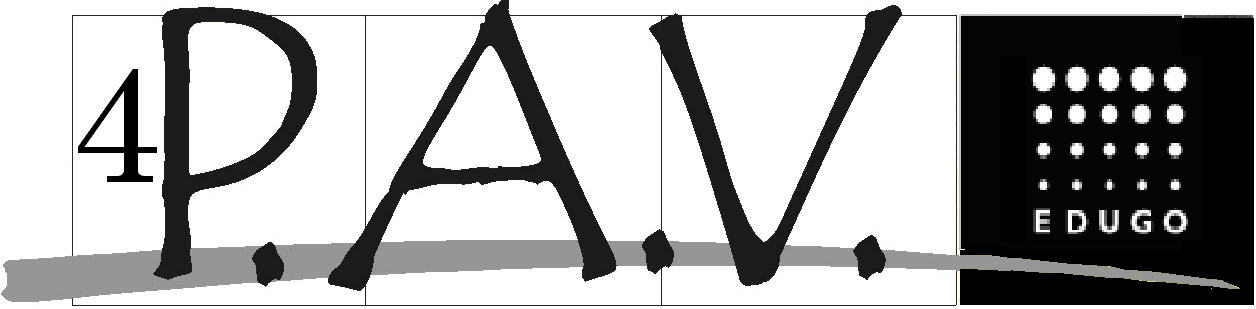 Oceanië(Australië en Nieuw-Zeeland)
in WOI
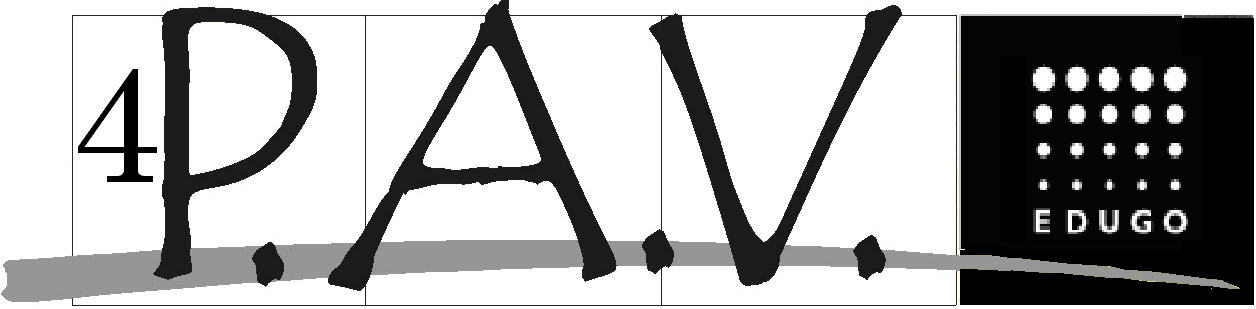 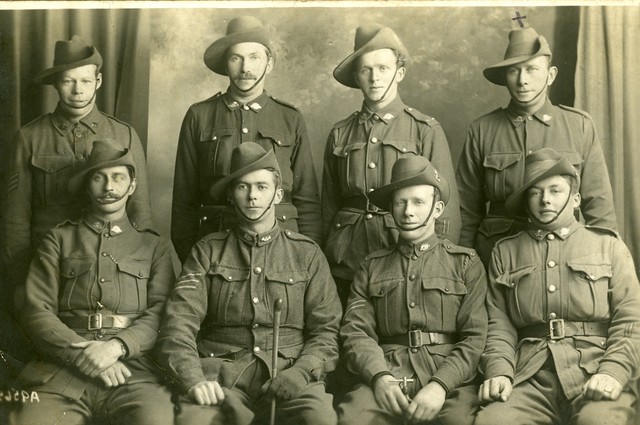 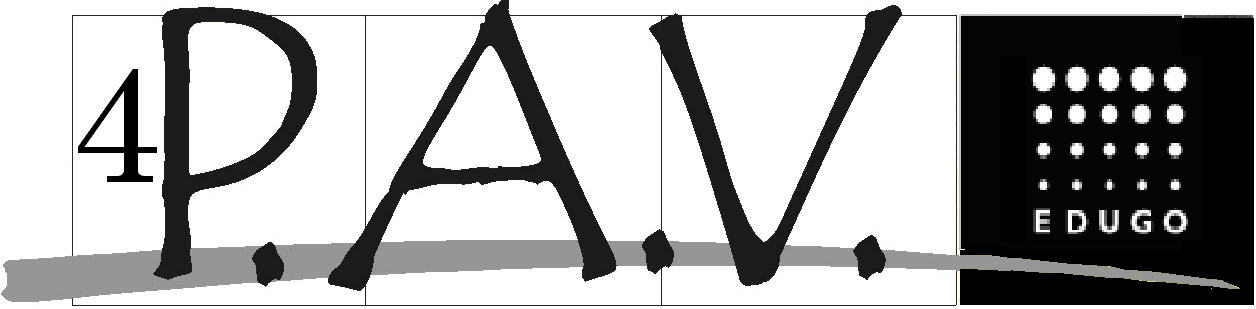 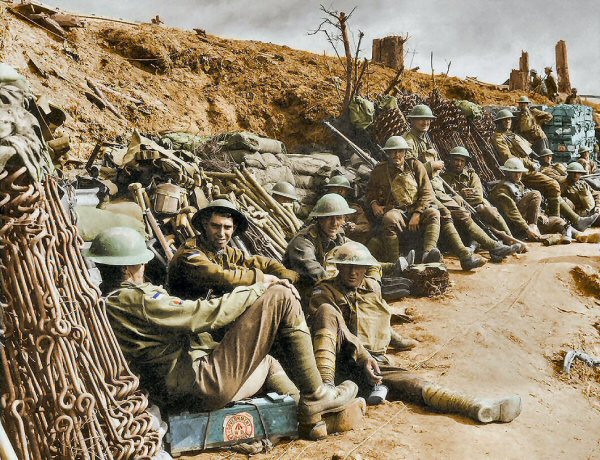 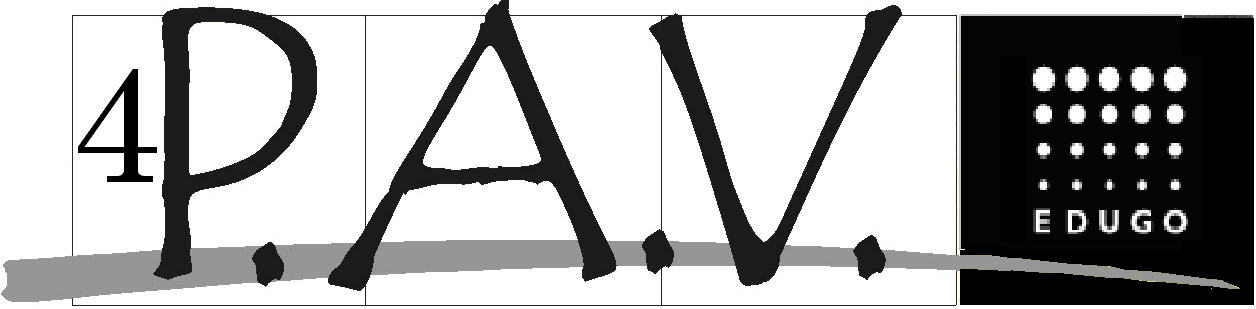 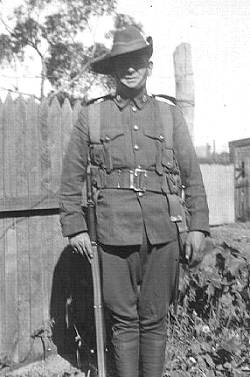 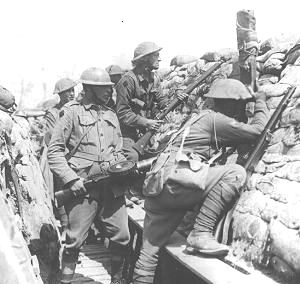 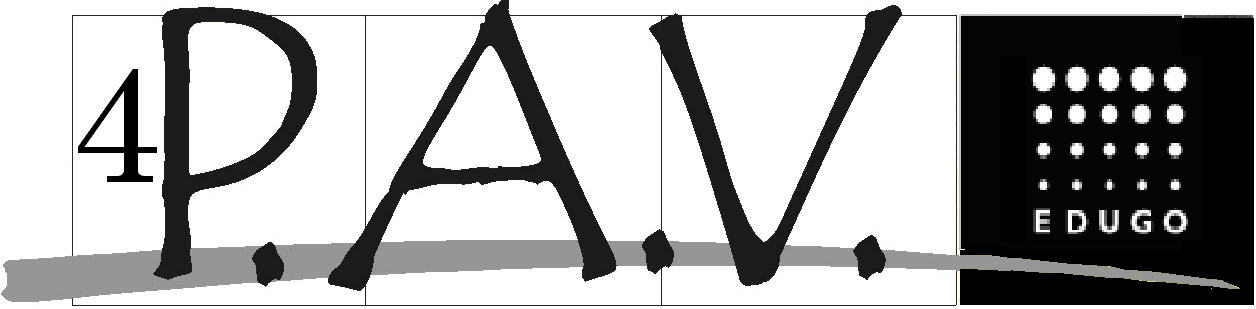